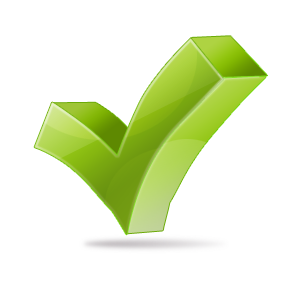 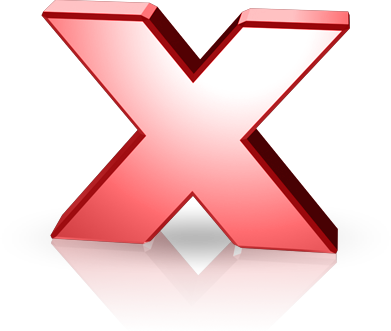 Pros and Cons of Shopping in Stores and at Home
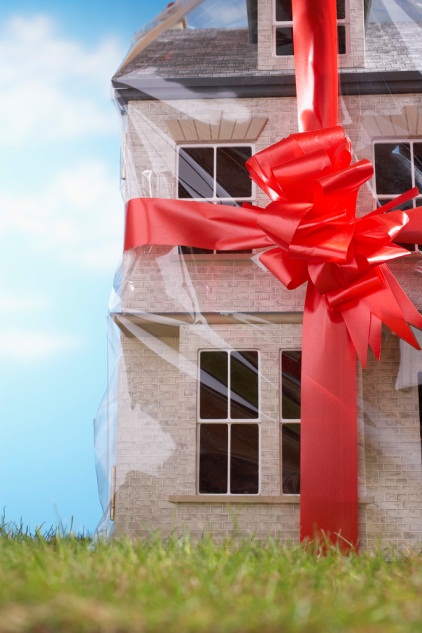 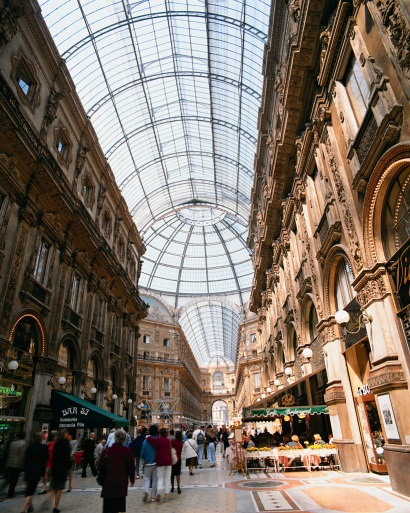 Shopping in Stores
PROS
Variety of merchandise in one area
Close to home for last-minute or emergency shopping
Has special prices with a membership card
Malls offer special attractions and promotions for customers
Can try on clothes
Items are easy to exchange
Offer payment plans
Offer store credit cards
Can work with knowledgeable sales people
Stores offer special services---e.g., gift wrapping
Shopping in Stores
CONS
Takes time to buy costly items
Limited space
Picked-over merchandise
Large crowds on sale days and weekends
Must find a place to park
Shopping at Home
PROS
Buy any time 7 days a week
Can obtain special orders
Will deliver
Can purchase on the spot with TV remote control
Can buy from the comfort and convenience of your own home
Buy goods and services from a worldwide market
Shopping at Home
CONS
May not know the physical location of the seller
Must have a credit card to pay
May not understand exactly what you are buying
Must check seller’s privacy policy before giving personal and financial information
Must keep a complete record of each transaction
If the offer sounds too good to be true, then it probably 
IS NOT
Must check exchange policy
Will have shipping and handling costs added
Must check reliability, legitimacy, and security of sellers before buying